CS 18000 Problem Solving and Object Oriented Programming Spring 2019
Section LE2
Week 11: Lecture 23, April 3. 2019
Slides updated: 10:17am, April 3, 2019
Aditya Mathur
Professor, Department of Computer Science
Purdue University
West Lafayette, IN, USA

https://www.cs.purdue.edu/homes/apm/courses/CS180_Java/CS180Spring2019/
Today
Review: JFrame, JButton,JTextField, etc
Creating a more advanced GUI:
	Menus, panels, buttons, checkboxes
Adding listeners
	MouseListener
04/03/2019
©Aditya Mathur. CS 180. Fall 2019.Week 11
2
Review
JFrame: size, layout, font
JTextField: Set text
JButton: Add ActionListener
When a user performs an action on that widget, a method in the attached listener is invoked.
04/03/2019
©Aditya Mathur. CS 180. Fall 2019.Week 11
3
Live demo-2
04/03/2019
©Aditya Mathur. CS 180. Fall 2019.Week 11
4
Widget and Listener Illustration
Write a program to generate the following GUI and the interactions as explained next.
JFrame
JTextField
JMenu
JMenuBar
JLabel
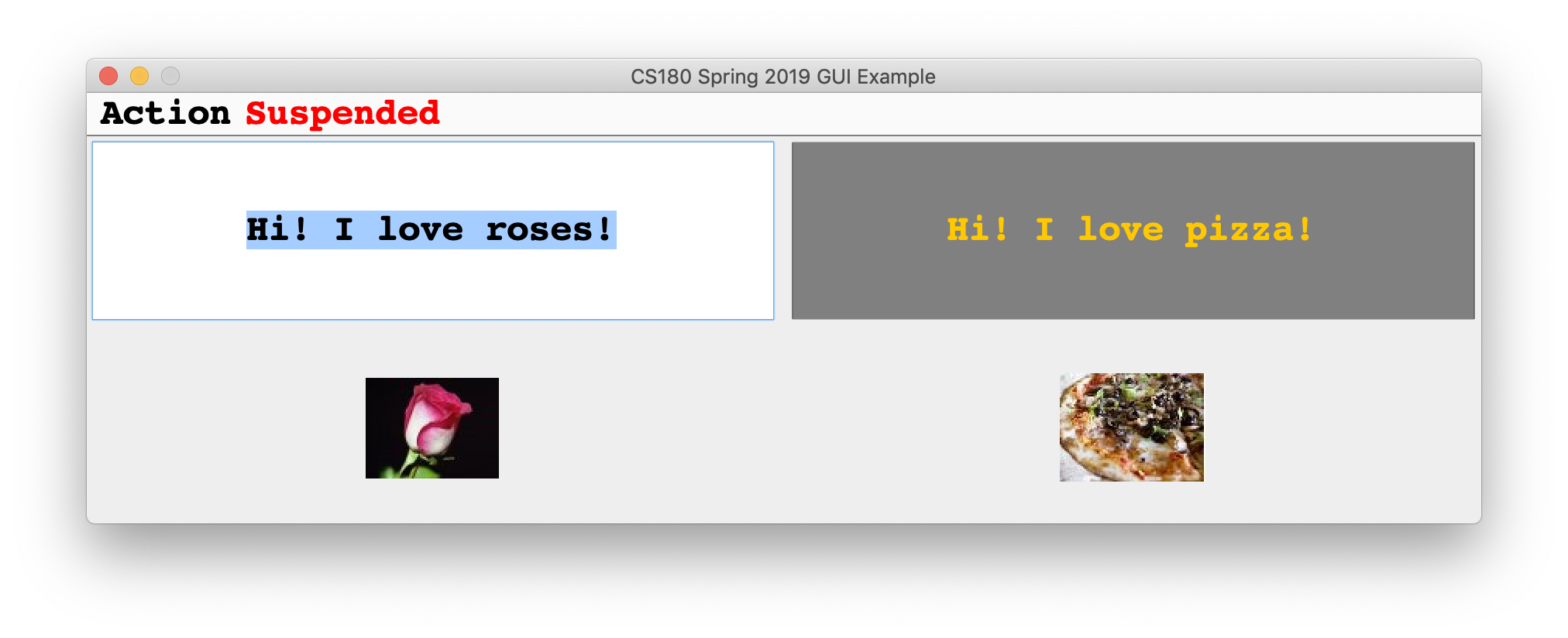 JLabel with ImageIcon
04/03/2019
©Aditya Mathur. CS 180. Fall 2019.Week 11
5
Widget and Listener Illustration
Menu Selection
JMenuItem
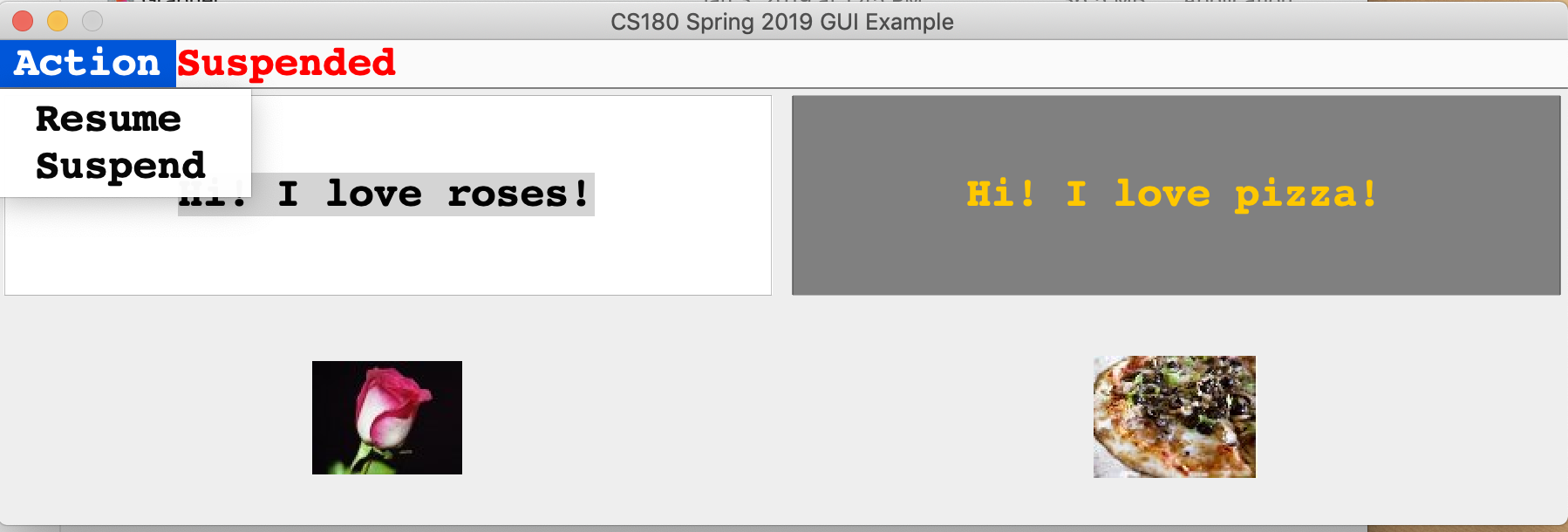 04/03/2019
©Aditya Mathur. CS 180. Fall 2019.Week 11
6
Widget and Listener Illustration
Status indicator
Mouse enter and exit 
will now change  the text.
Status change from 
suspended to Active
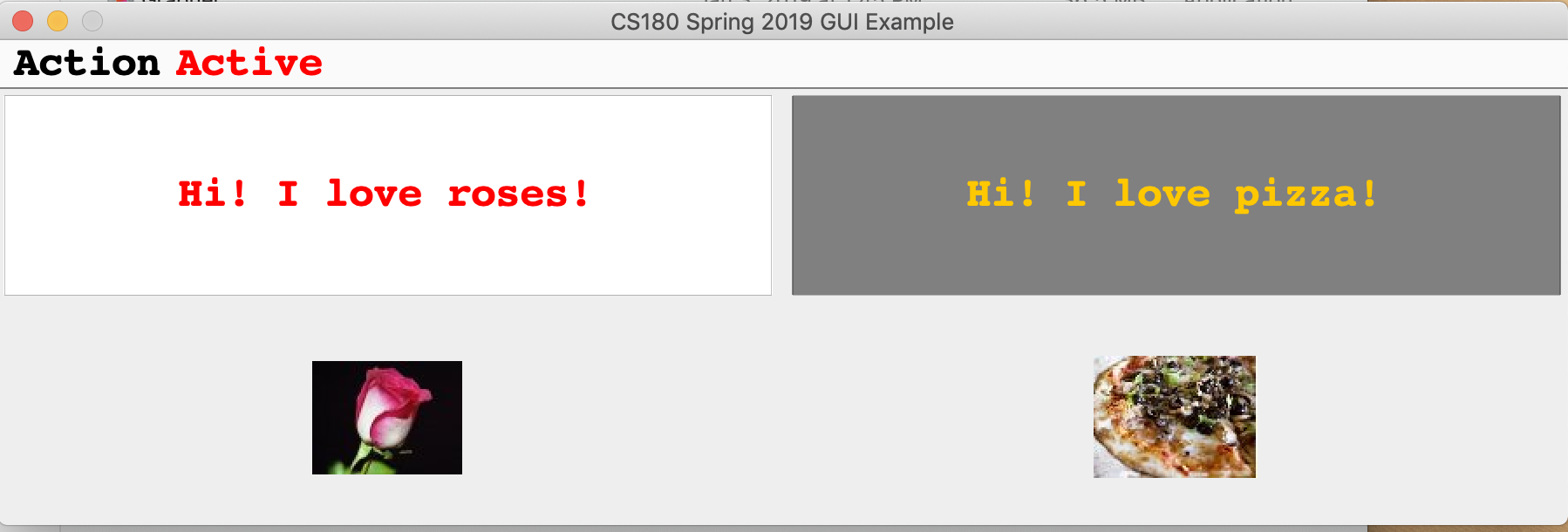 04/03/2019
©Aditya Mathur. CS 180. Fall 2019.Week 11
7
Widget and Listener Illustration
Added a Freeze feature: JCheckbox
Text changed but will not
any longer as change is frozen
JCheckBox
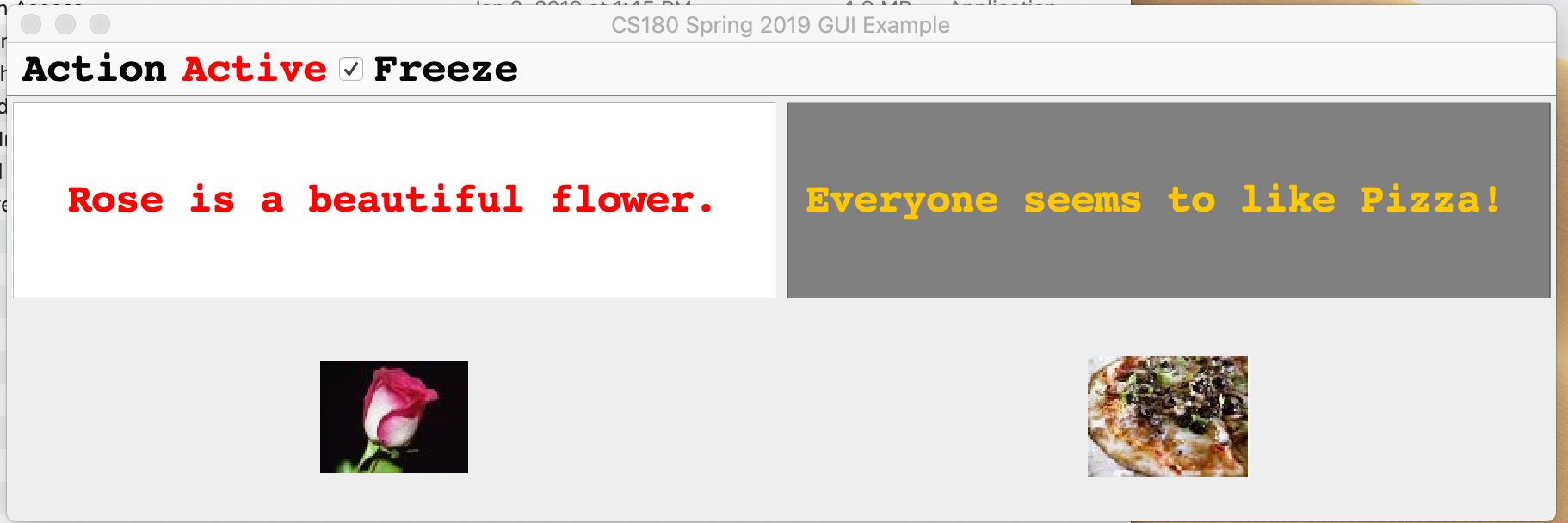 04/03/2019
©Aditya Mathur. CS 180. Fall 2019.Week 11
8
Quiz: 04/03/2019
04/03/2019
©Aditya Mathur. CS 180. Fall 2019.Week 11
9